大数据/科技PPT模板
Big data PPT Template
科技互联网大数据PPT模板
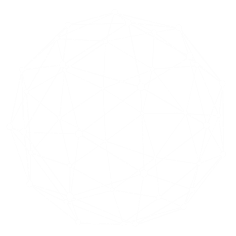 1.添加标题
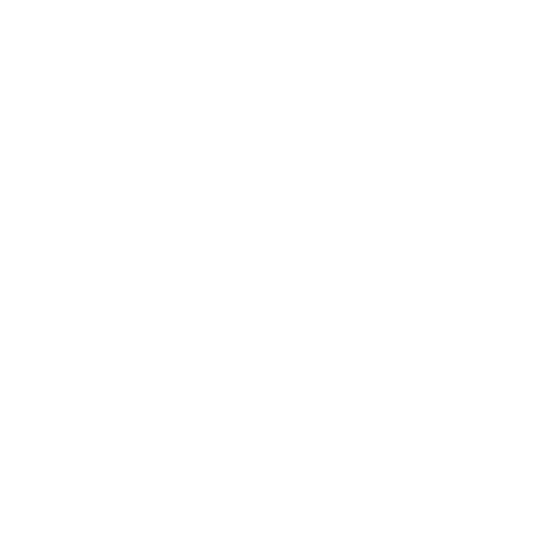 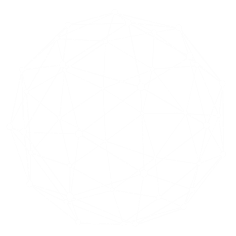 2.添加标题
目 录
contents
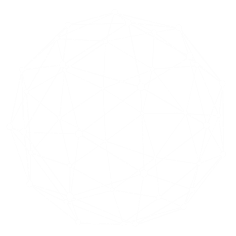 3.添加标题
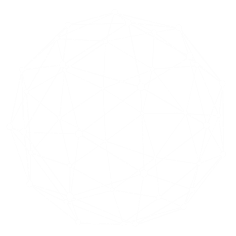 4.添加标题
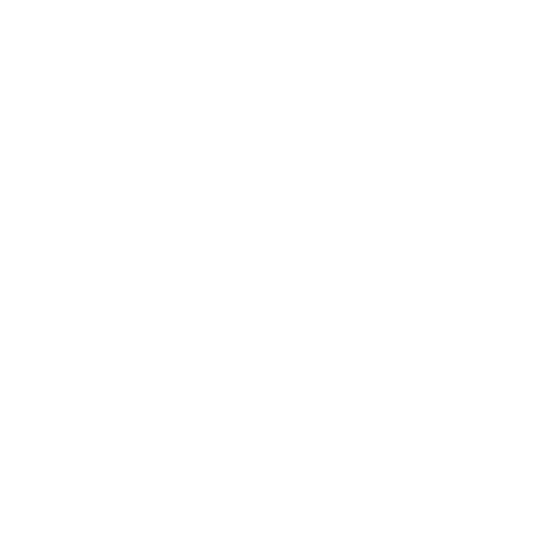 01
添加您的标题
More than I can see Beyond imagination
添加您的标题
20%
添加内容文本
添加内容文本
添加内容文本
添加内容文本
There are many variations of the a passages lorem ipsum available, but the majority have suffered  of the alteration in some form  The humour
There are many variations of the a passages lorem ipsum available, but the majority have suffered  of the alteration in some form  The humour
There are many variations of the a passages lorem ipsum available, but the majority have suffered  of the alteration in some form  The humour
There are many variations of the a passages lorem ipsum available, but the majority have suffered  of the alteration in some form  The humour
30%
04
40%
03
50%
02
01
4
添加您的标题
添加内容文本
添加内容文本
添加内容文本
添加内容文本
添加内容文本
There are many variations
 of passages of lorem
 ipsum available
There are many variations
 of passages of lorem
 ipsum available
There are many variations
 of passages of lorem
 ipsum available
There are many variations
 of passages of lorem
 ipsum available
There are many variations
 of passages of lorem
 ipsum available
添加内容文本
添加内容文本
添加内容文本
添加内容文本
添加内容文本
添加内容文本
5
添加您的标题
添加内容文本
添加内容文本
添加内容文本
添加内容文本
There are many variations of passages lorem available
There are many variations of passages lorem available
There are many variations of passages lorem available
There are many variations of passages lorem available
添加内容文本
There are many variations of passages lorem available
There are many variations of passages but the majority have  suffered alteration in some form by injected  are many variations of .
There are many variations of passages but the majority have  suffered alteration in some form by injected  are many variations of .
6
添加您的标题
添加内容文本
添加内容文本
添加内容文本
添加内容文本
添加内容文本
There are many variations
 of passages of lorem
 ipsum available
There are many variations
 of passages of lorem
 ipsum available
There are many variations
 of passages of lorem
 ipsum available
There are many variations
 of passages of lorem
 ipsum available
There are many variations
 of passages of lorem
 ipsum available
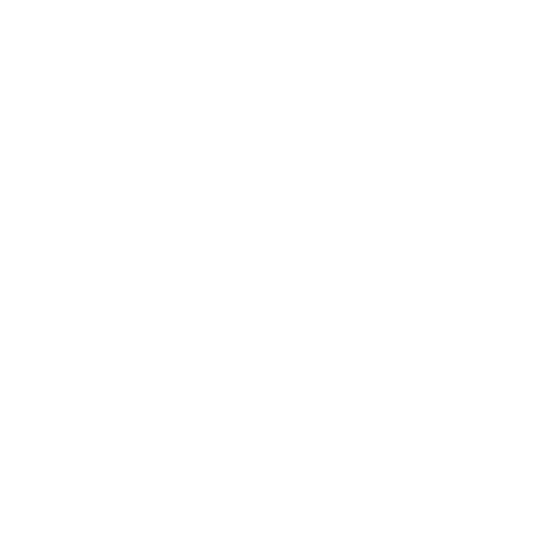 02
添加您的标题
More than I can see Beyond imagination
添加您的标题
添加内容文本There are many variations of Lorem Ipsum available, but the majority have suffered  There are many variations of Lorem
添加内容文本There are many variations of Lorem Ipsum available, but the majority have suffered  There are many variations of Lorem
添加内容文本There are many variations of Lorem Ipsum available, but the majority have suffered  There are many variations of Lorem
添加内容文本There are many variations of Lorem Ipsum available, but the majority have suffered  There are many variations of Lorem
添加内容文本There are many variations of Lorem Ipsum available, but the majority have suffered  There are many variations of Lorem
9
添加您的标题
添加内容文本
添加内容文本
添加内容文本
添加内容文本
添加内容文本
There are many variations of the a the passages lorem ipsum available, but the majority have suffered  of the
There are many variations of the a the passages lorem ipsum available, but the majority have suffered  of the
There are many variations of the a the passages lorem ipsum available, but the majority have suffered  of the
There are many variations of the a the passages lorem ipsum available, but the majority have suffered  of the
There are many variations of the a the passages lorem ipsum available
10
添加您的标题
添加内容文本
添加内容文本
添加内容文本
添加内容文本
添加内容文本
There are many variations of the a passages lorem ipsum available, but the majority have suffered  of the alteration in some form The
There are many variations of the a passages lorem ipsum available, but the majority have suffered  of the alteration in some form The
There are many variations of the a passages lorem ipsum available, but the majority have suffered  of the alteration in some form The
There are many variations of the a passages lorem ipsum available, but the majority have suffered  of the alteration in some form The
There are many variations of the a passages lorem ipsum available, but the majority have suffered  of the alteration in some form The
11
添加您的标题
添加内容文本
添加内容文本
添加内容文本
添加内容文本
添加内容文本
many variations of ipsum available believable
many variations of ipsum available believable
many variations of ipsum available believable
many variations of ipsum available  believable
many variations of ipsum available  believable
12
添加内容文本
添加内容文本
添加内容文本
添加内容文本
添加内容文本
添加内容文本
many variations of ipsum available believable
many variations of ipsum available believable
many variations of ipsum available believable
many variations of ipsum available  believable
many variations of ipsum available  believable
many variations of ipsum available  believable
13
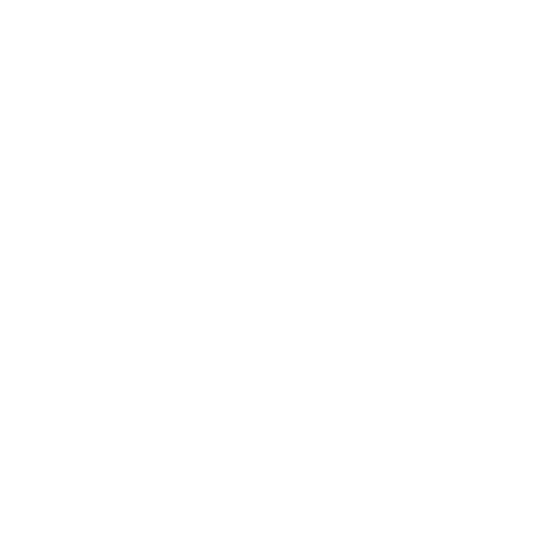 03
添加您的标题
More than I can see Beyond imagination
添加您的标题
03
添加内容文本
添加内容文本
添加内容文本
添加内容文本
添加内容文本
04
There are many variations of passages of lorem ipsum available, but the majority have suffered alteration.
02
There are many variations of passages of lorem ipsum available, but the majority have suffered alteration.
There are many variations of passages of lorem ipsum available, but the majority have suffered alteration.
05
01
There are many variations of passages of lorem ipsum available, but the majority have suffered alteration.
There are many variations of passages of lorem ipsum available, but the majority have suffered alteration.
15
添加您的标题
添加内容文本添加内容文本
添加您的标题
添加内容文本
添加内容文本
添加内容文本
添加内容文本
添加内容文本
There are many  in variations passage of lorem ipsum available but the majority have in slightly
There are many  in variations passage of lorem ipsum available but the majority have in slightly
There are many  in variations passage of lorem ipsum available but the majority have in slightly
There are many  in variations passage of lorem ipsum available but the majority have in slightly
There are many  in variations passage of lorem ipsum available but the majority have in slightly
2008
2018
2006
2010
2020
17
添加您的标题
添加内容文本
添加内容文本
添加内容文本
添加内容文本
添加内容文本
添加内容文本
There are many variations of passages of lorem ipsum available
There are many variations of passages of lorem ipsum available
There are many variations of passages of lorem ipsum available
There are many variations of passages of lorem ipsum available
There are many variations of passages of lorem ipsum available
There are many variations of passages of lorem ipsum available
2009
2010
2020
01
02
03
04
05
06
2006
2008
2019
18
添加您的标题
添加内容文本
There are many variations of passages of lorem ipsum available, but the majority
2005
16 October
There are many  in variations passage of lorem ipsum available but the majority have in slightly There are many  in variations passage of lorem ipsum available but the majority have in slightly
19
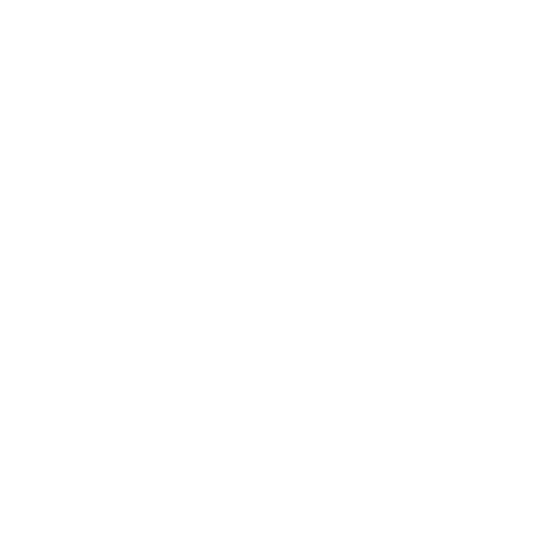 04
添加您的标题
More than I can see Beyond imagination
添加您的标题
添加内容文本
There are many variations  passages of lorem ipsum available, majority.
添加内容文本
There are many variations  passages of lorem ipsum available, majority.
添加内容文本
There are many variations passages of lorem ipsum available, majority.
21
添加您的标题
添加内容文本There are many variations of passages but the majority have alteration in.
添加内容文本There are many variations of passages but the majority have alteration in.
01
添加内容文本There are many variations of passages but the majority have alteration in.
添加内容文本There are many variations of passages but the majority have alteration in.
02
添加内容文本There are many variations of passages but the majority have alteration in.
添加内容文本There are many variations of passages but the majority have alteration in.
03
22
添加您的标题
添加内容文本
添加内容文本
添加内容文本
添加内容文本
添加内容文本
添加内容文本
23
添加您的标题
添加内容文本
添加内容文本
添加内容文本
添加内容文本
There are many variations of passages of lorem ipsum available but the majority
There are many variations of passages of lorem ipsum available but the majority
There are many variations of passages of lorem ipsum available but the majority have even slightly
There are many variations of passages of lorem ipsum available but the majority have even slightly
24
谢谢观看！
Big data PPT Template
科技互联网大数据ppt模板